Mr. Worm is being Cecília’s friend since she was 2 years old
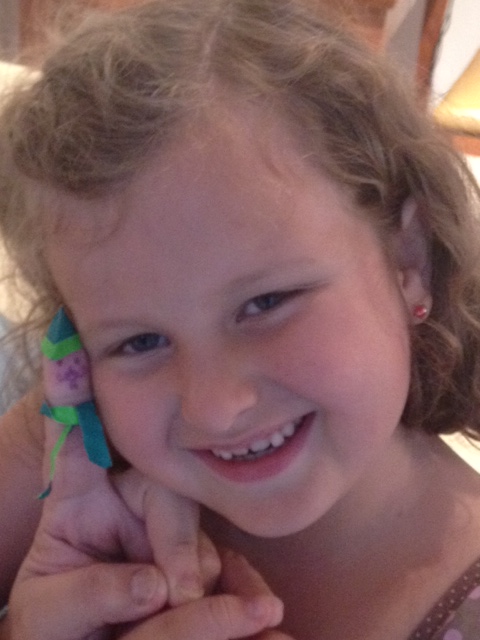 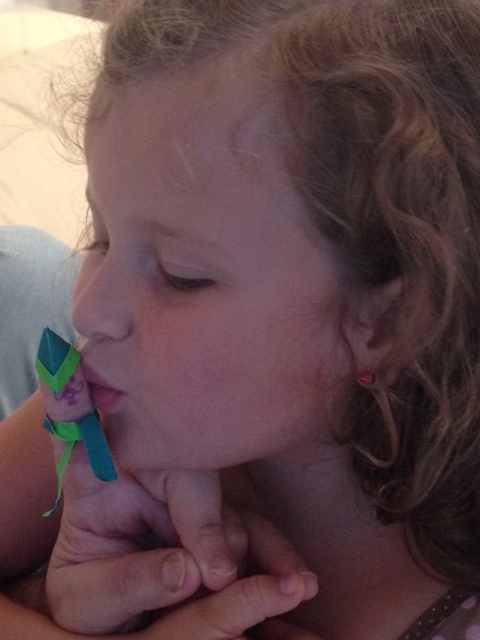 To teach her programming we start to play with Mr. Worm in Lua language
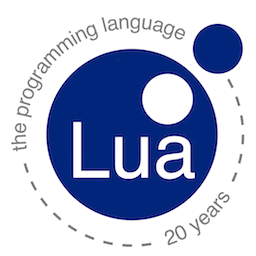 The first idea was to print the names of parts of Mr. Worm’s body:
print(“head”)

print(“ring”)

print(“tail”)
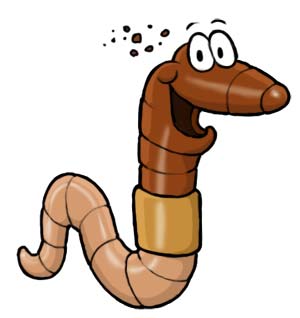 Later we realized that Mr. Worm has many rings. But, one is special.
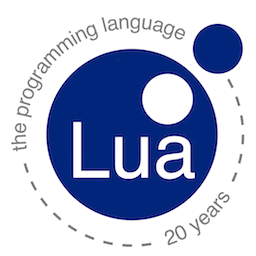 Then, the program become:
print(“head”)

print(“ring”)
print(“special ring”)
print(“ring”)
...
print(“ring”)

print(“tail”)
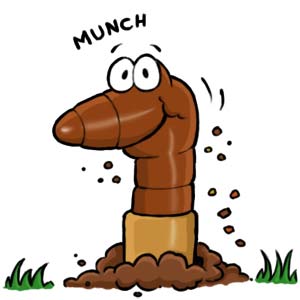 Is there an easy way to make Mr. Worm very, very, very...long?
Of course there is Cecília! Let’s do it using a loop instruction:
But dad! You forgot the special ring?
print(“head”)
for n = 1, 100 do
	print(“ring”)
end
print(“tail”)
print(“head”)
for n = 1, 100 do
	if( n == 2 ) then
		 print(“special ring”)
	else
		print(“ring”)
	end
end
print(“tail”)
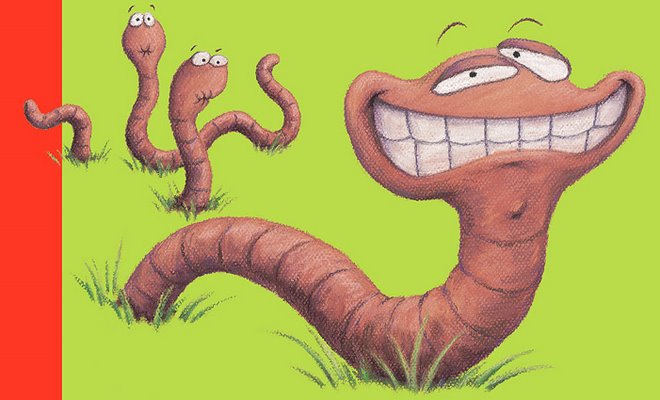 Dad. Let’s make a train with several Mr. Worms?
Cut and past...  the brute-force way:
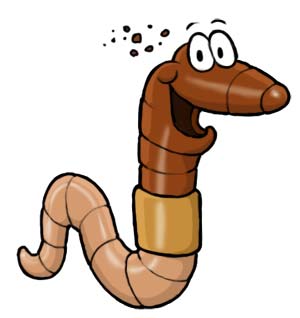 1. print(“head”)
   2. for n = 1, 100 do
   3.	if( n == 2 ) then
   4. 		 print(“special ring”)
   5. 	else
   6.		print(“ring”)
   7.	end
   8. end
   9. print(“tail”)
10. ---------------------------------
11. print(“head”)
12. for n = 1, 100 do
13. 	if( n == 2 ) then
14. 		 print(“special ring”)
15. 	else
16. 		print(“ring”)
17. 	end
18. end
19. print(“tail”)
20. ---------------------------------
21. print(“head”)
22. for n = 1, 100 do
23.	 if( n == 2 ) then
24. 	   print(“special ring”)
25. 	else
26.		print(“ring”)
27.	end
28. end
29. print(“tail”)
30. ---------------------------------
31. print(“head”)
32. for n = 1, 100 do
33. 	if( n == 2 ) then
34. 		 print(“special ring”)
35. 	else
36. 		print(“ring”)
37. 	end
38. end
39. print(“tail”)
40. ---------------------------------
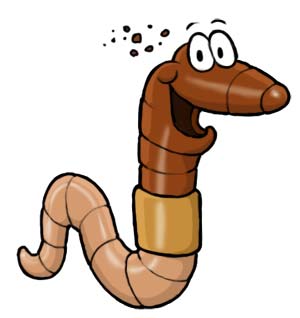 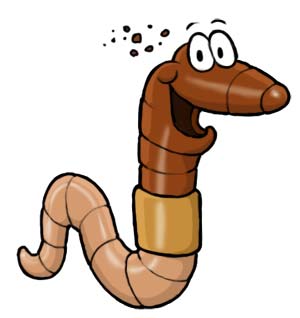 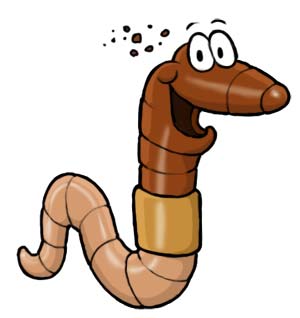 Dad. Let’s make a train with several Mr. Worms?
Modularity...  Find out a pattern,  give a name it, and reuse it:
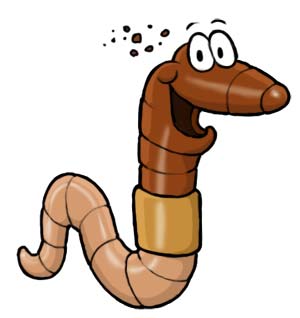 1. function MrWorm( )
   2.    print(“head”)
   3.    for n = 1, 100 do
   4.         if( n == 2 ) then
   5. 		   print(“special ring”)
   6.         else
   7.     	   print(“ring”)
   8.         end
   9.    end
10.     print(“tail”)
11. end
12.
13.  for n = 1, 4  do
14.         MrWorm( )
15.  end
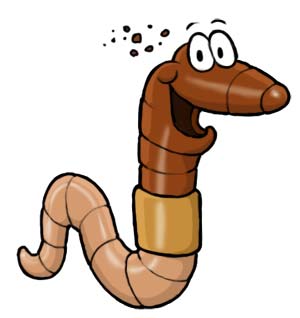 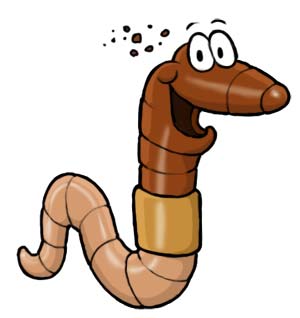 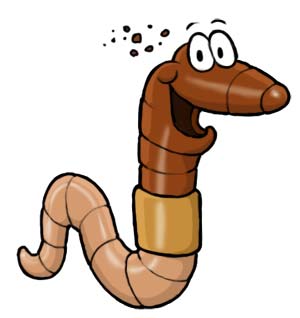 _ Dad...._ Uhm..._ Stoooop it!!!
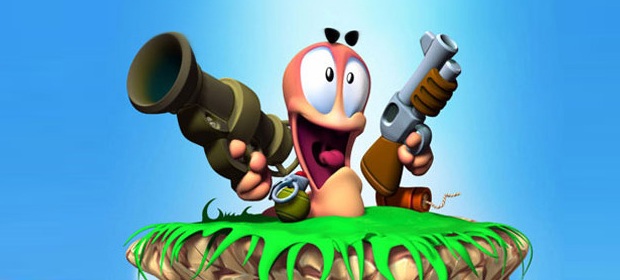 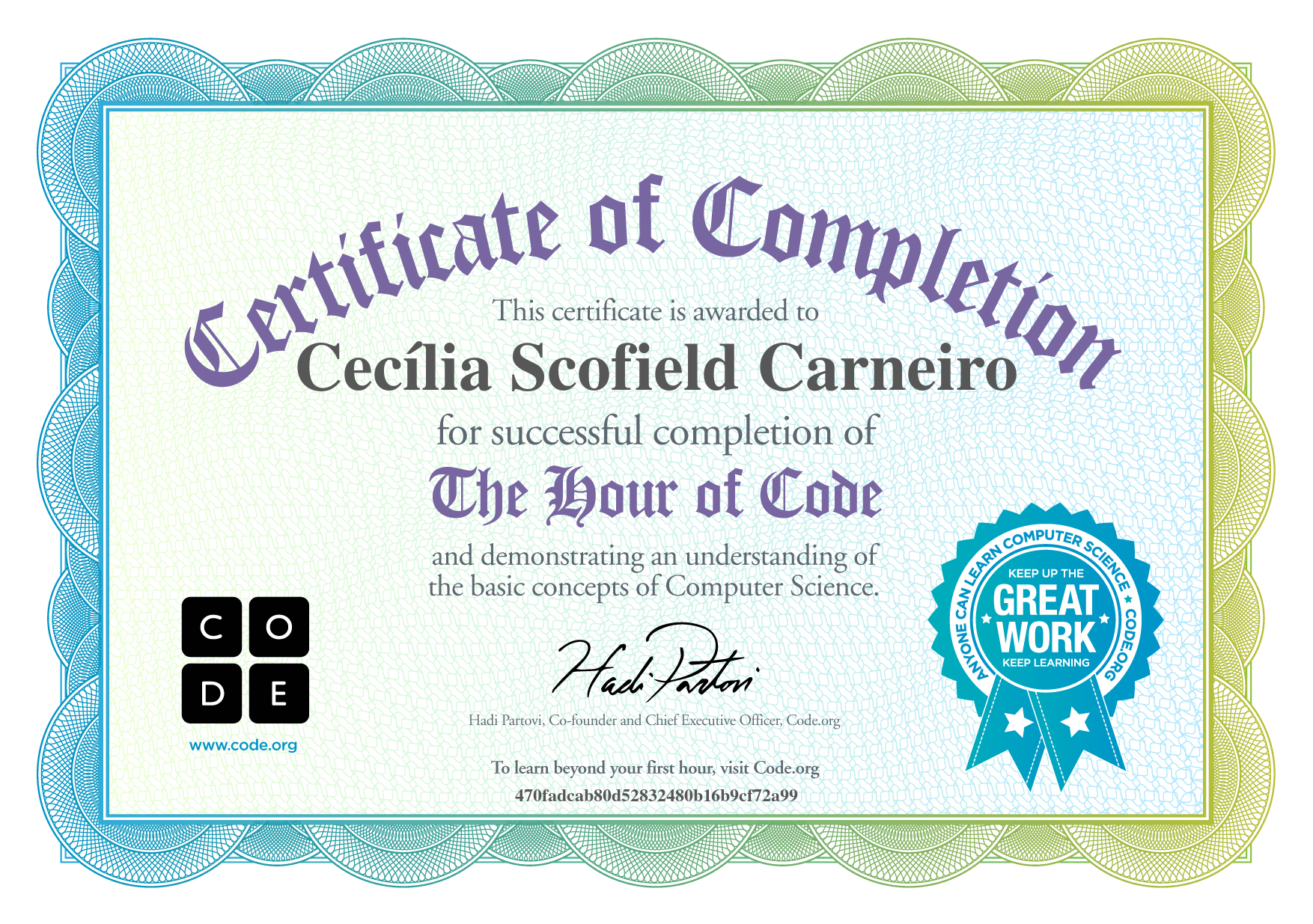